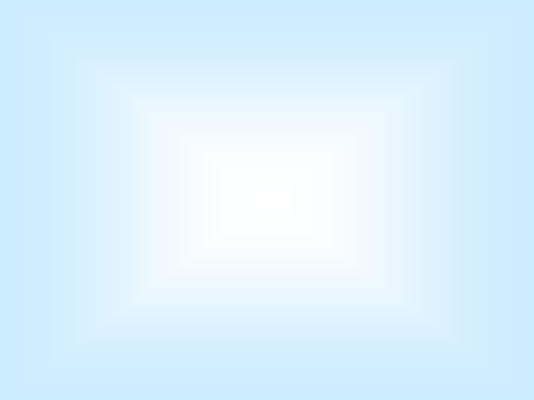 Тақырыбы:
Оқушылардың функционалдық сауаттылығын сапалы дамыту жұмыстары
География пәні мұғалімі
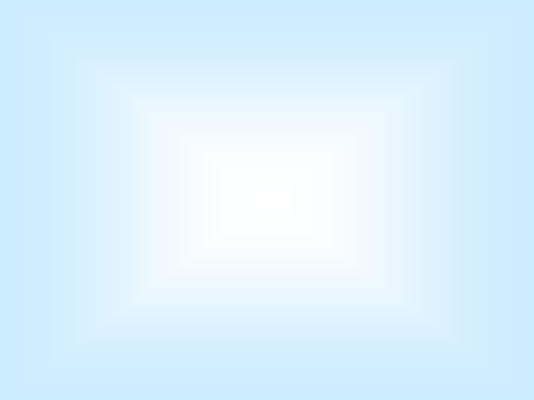 М а қ с а т ы
Білім алудағы қажеттіліктерді  күнделікті сабақта қолдану
Сауаттылықты
сапалы 
дамыту
Сапалы оқыту,оқытудың озық технологияларын тиімді  пайдалану  жолдарын  меңгеру
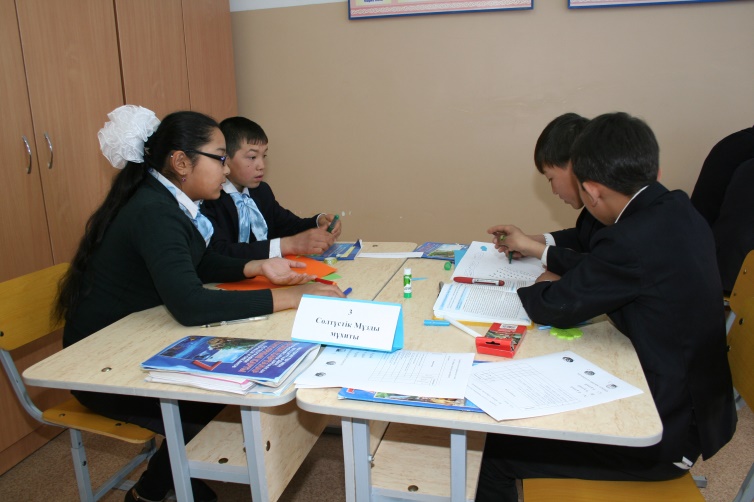 Зияткер, рухани, адами тұрғысында дамыған, әлемдегі әлеуметтік өмірге бейімдеу
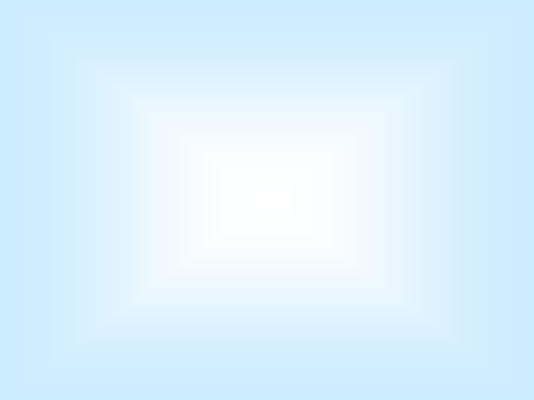 ,
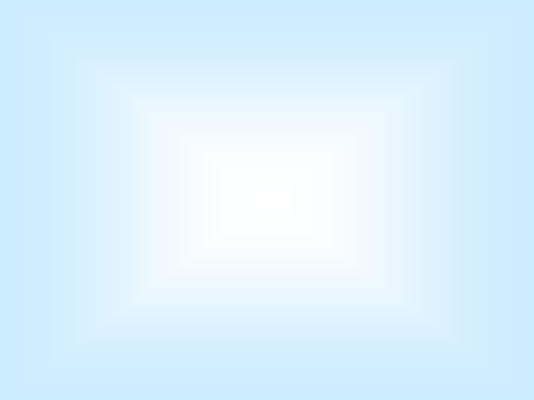 Негізгі  стратегиялар
Білім беру мен білім алудағы жаңа тәсілдер.

Сын тұрғысынан ойлауға үйрету.

Оқыту мен оқуды бағалау.

Талантты және дарынды балаларды анықтау.
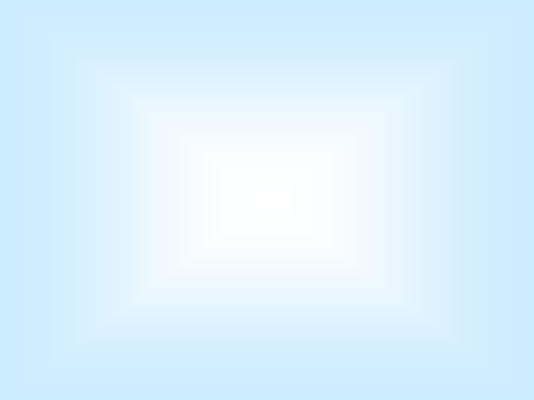 Қалай оқу керектігін үйрену
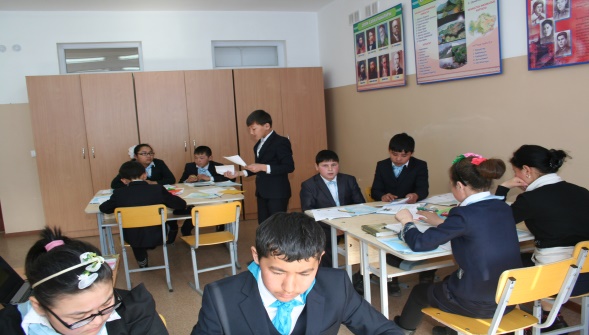 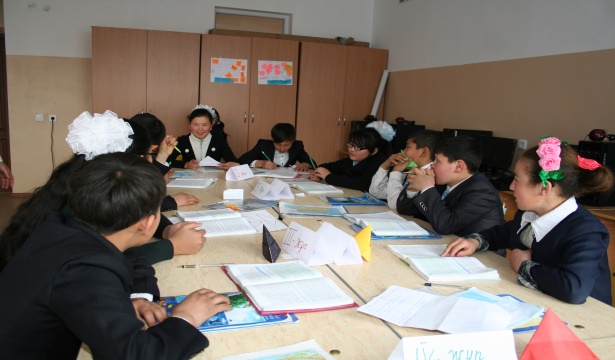 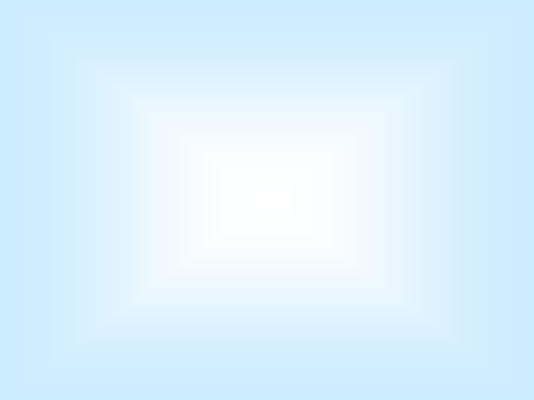 С ы н д а р л ы   о қ ы т у   н е г і з д е р і
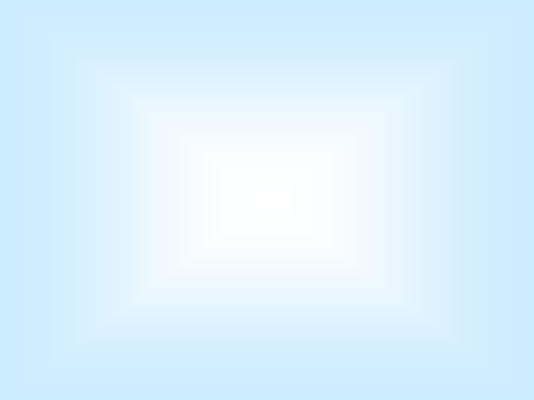 Оқытуды жақсартуға арналған бағалаудың 
басты факторлары
Оқушы жетістік деңгейін біледі
Оқушы өз-өзіне 
баға береді
Мұғалім оқытудың қиындықтарын анықтайды
Мұғалім тиімді бағалайды
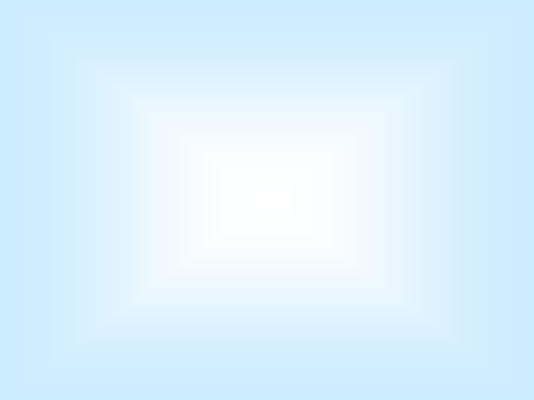 Талантты және дарынды балаларға жағдай жасау
Мүмкіндіктер ауқымын кеңейту
Пәннің шынайы өмірмен байланысын меңгерту
Тапсырмаларды қиындату
Мамандықты ақылмен таңдау
Еліктеуге болатын үлгілерді дайындау
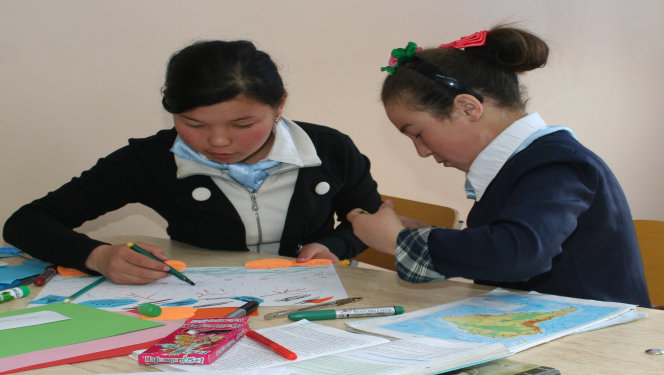 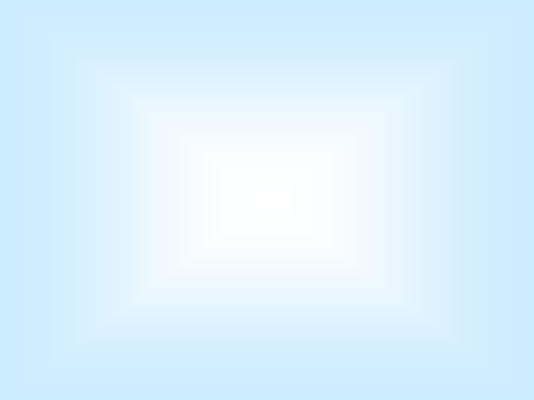 Беталысы күнде өзгерген алмағайып дүниеде адамзат үшін
 ешқашан өзгермейтін темірқазықтар – БІЛІМ мен ЕҢБЕК
Н.Ә.Назарбаев
Оқыту
дың тиімді тәсіл
дері
Мектеп жұмысы мен оқушы жетістіктерін -өрістетудегі негізгі тұлға -МҰҒАЛІМ
Мұғалім
нің сынып
тағы атқаратын жұмысы
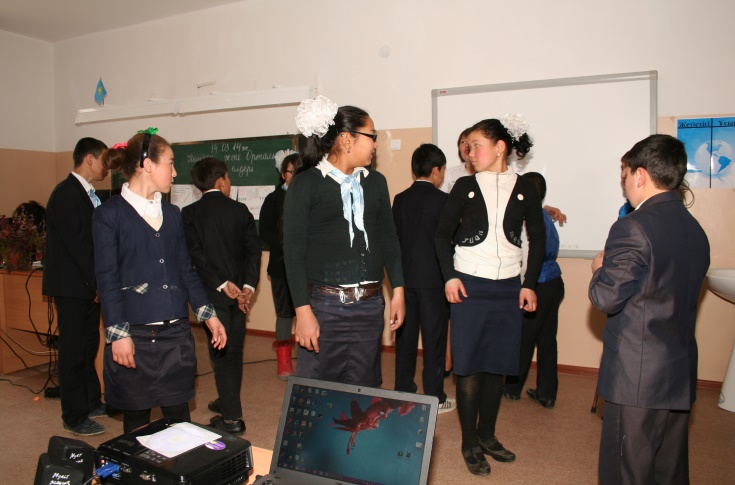 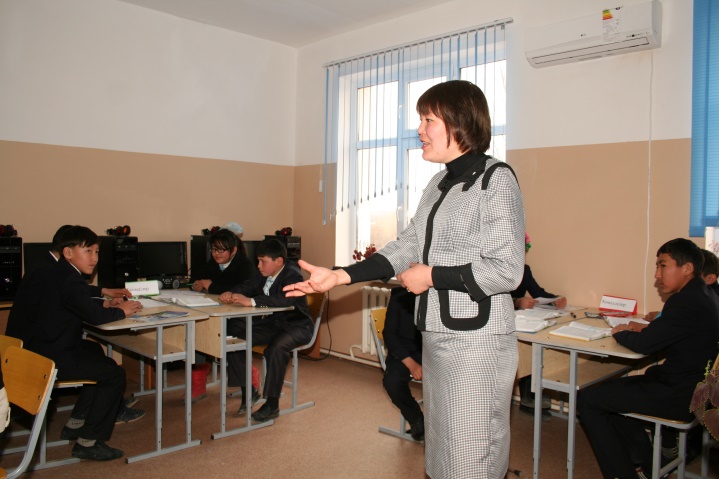 Оқушы жұмысының оң нәтижесі
Сыни тұрғыдан ойлау және оқушыны сыни тұрғыдан ойландыра білу – Қазақстандағы білім беруді дамытудағы маңызды педагогикалық түсінік.
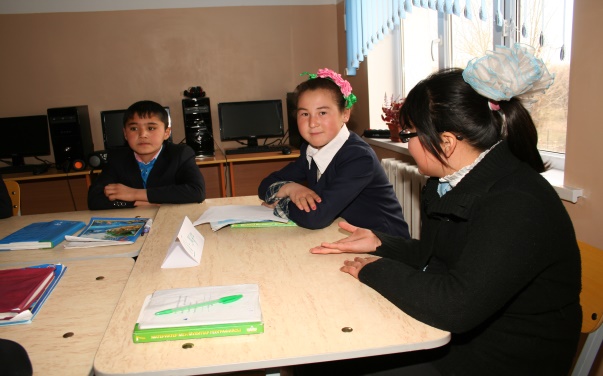 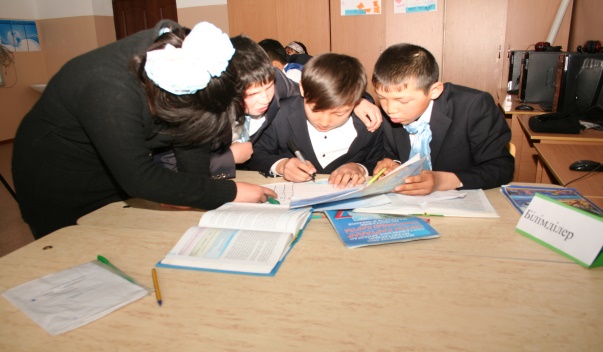 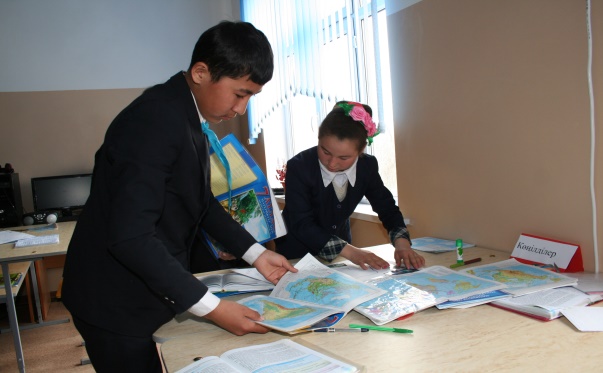 Қолдау көрсету
Бірлесе оқу
Жұптық жұмыс
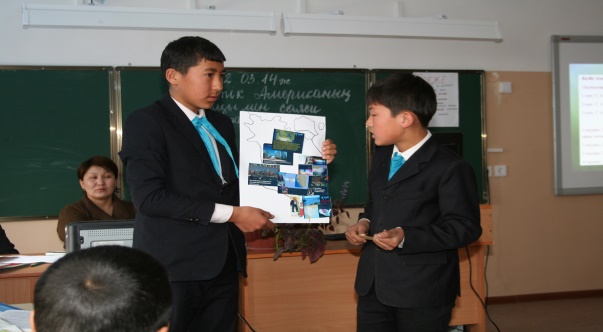 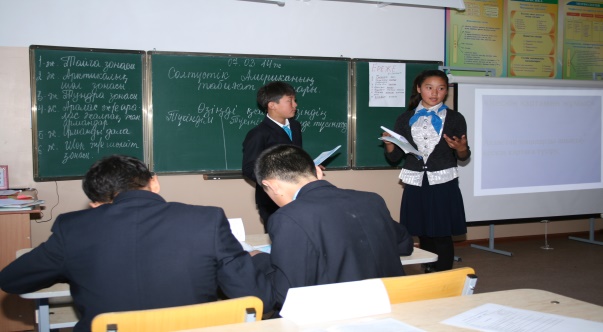 Дәлелдеу
Жұптық таныстырылым
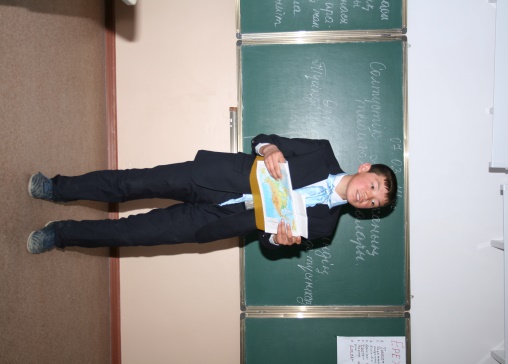 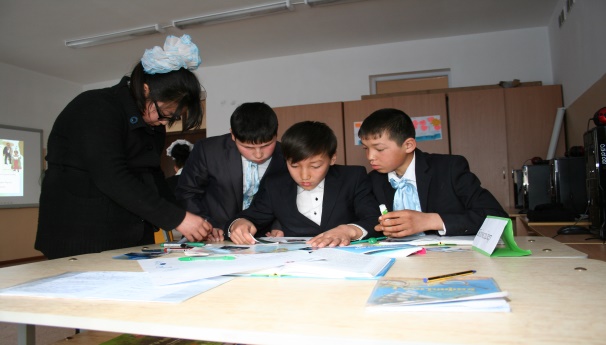 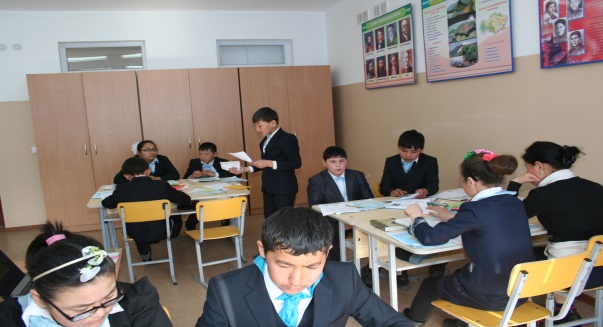 Ой бөлісу
Талқылау
Болашақтағы іс - әрекетім
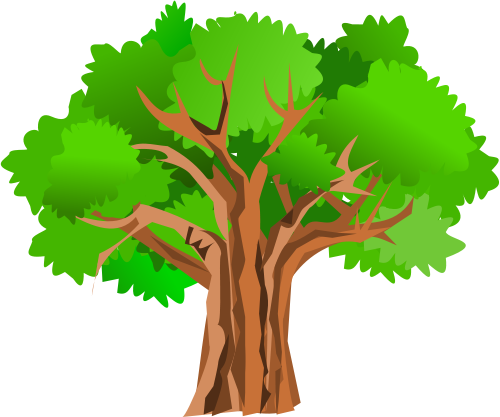 Қалай оқу керектігін үйретуді дамытамын
Талантты және дарынды лармен жұмыс жасауды дамытамын
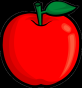 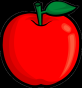 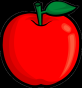 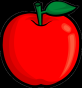 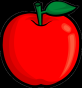 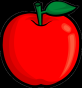 Оқыту үшін бағалауды дамытамын
СТО-ны қолдана   отырып жұмыс істеуді дамытамын
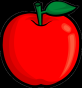 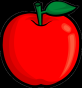 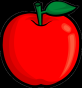 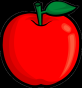 Жеміс ағашы
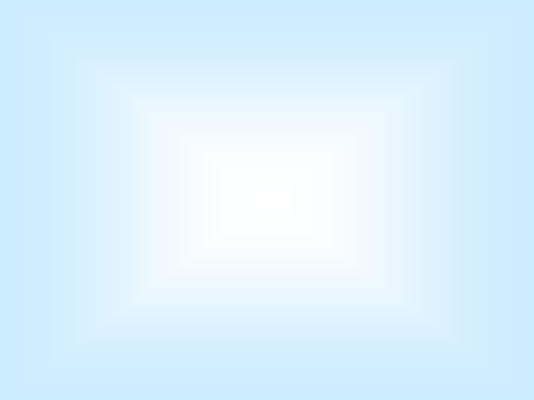 Жеке ой түйін
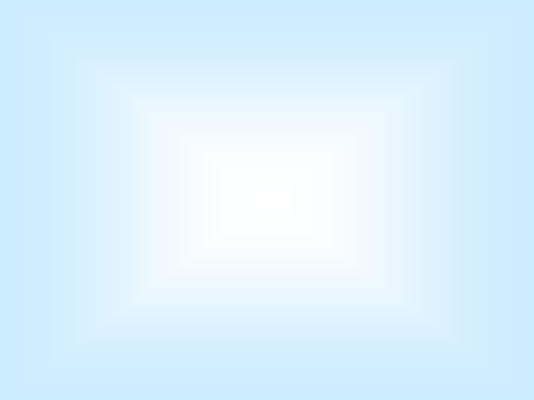 Пайдаланылған әдебиеттер.
 
1. Мектеп оқушыларының функционалық сауаттылығын дамыту жөніндегі 2012-2016 жылдарға арналған ұлттық іс-қимыл жоспары. 
Қазақстан Республикасы Үкіметінің 2012 жылғы 25 маусымдағы №832 қаулысы

2. Мұғалімге арналған нұсқаулық.     Үшінші басылым.

3. Білім беру мекемесіндегі мұғалім қызметінің ұйымдастырылу бағыттары. (Әдістемелік нұсқау)  Валиева М.-Алматы: ОПҚБАЙ, 2012ж

4. А.Қ.Әлімов.   Оқытуда интербелсенді әдістерді қолдану.   Алматы, 2012ж

5. А.Қ.Әлімов. Интербелсенді әдістемені  ЖОО-да қолдану мәселелері.  Алматы, 2013ж

6. Интернет қоры. bilimdiler.kz.
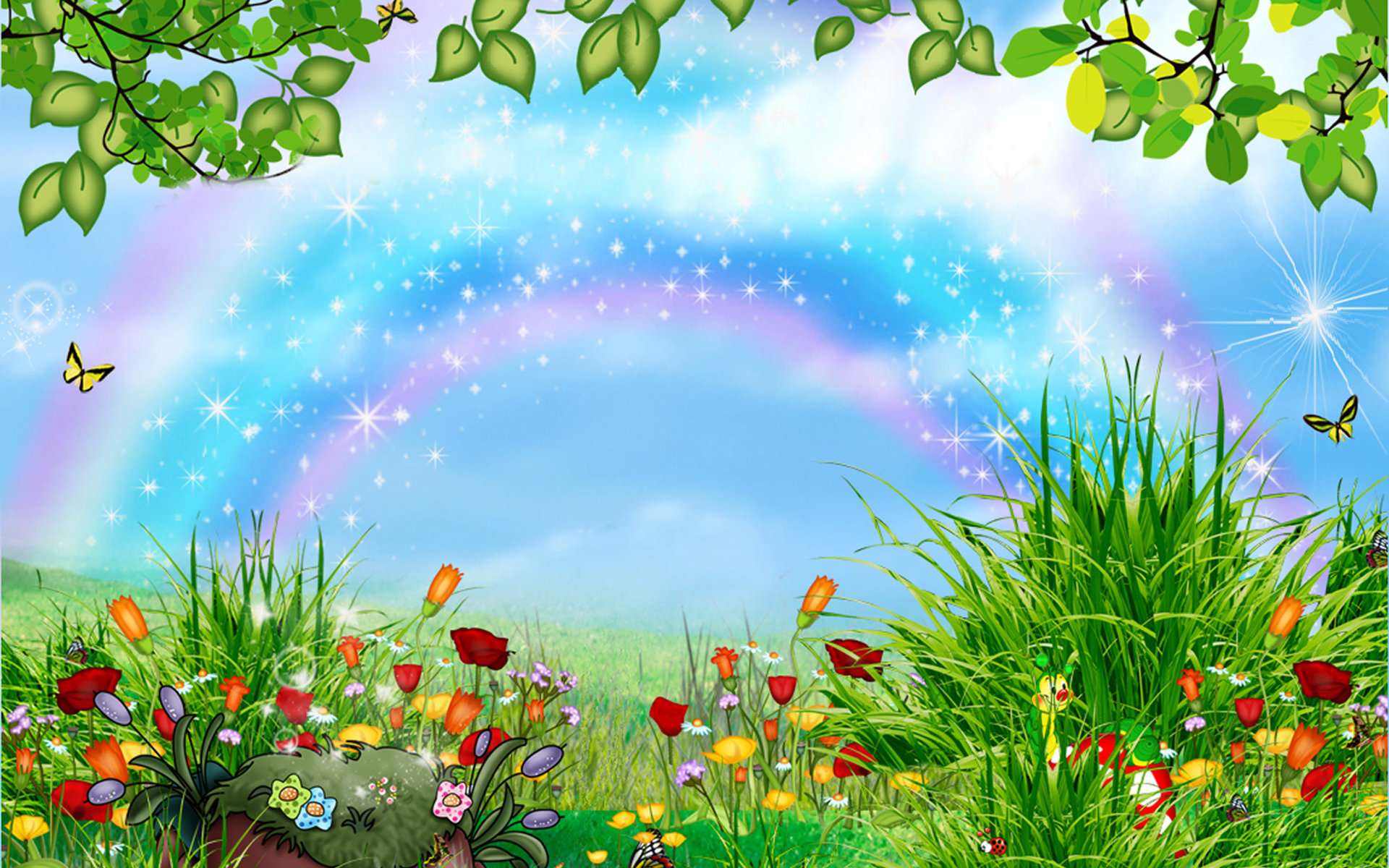 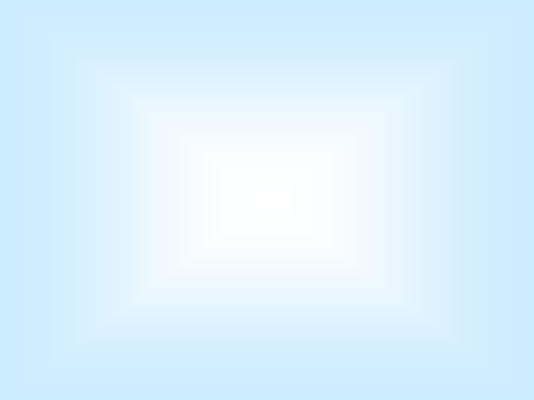 Назарларыңызға 
рахмет